DESIGN A SOLAR POWERED DEVICE
WORLD ASSOCIATION OF TECHNOLOGY TEACHERS	https://www.facebook.com/groups/254963448192823/	www.technologystudent.com © 2023 V.Ryan © 2023
HELPFUL LINKS:	https://technologystudent.com/energy1/solar8.htm
The solar powered devices shown below are all connected with road safety or traffic control. The Government have asked you to design a new street lamp/light powered by solar energy. The lamp must have a sensor to detect when it is dark and when people are near it. The lamp/light must be stylish, energy efficient and interesting to look at.
SOLAR PANELS
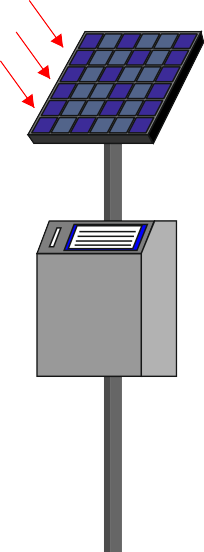 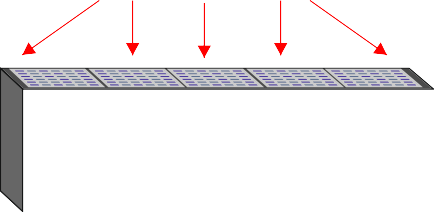 P
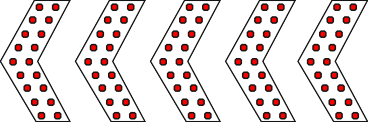 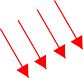 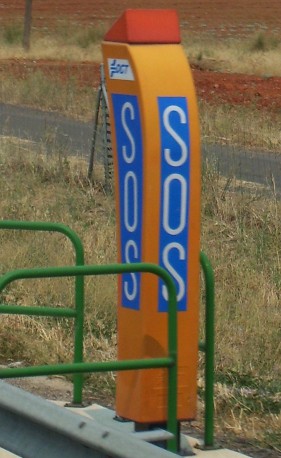 SOLAR PANEL
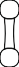 S
EMERGENCY PHONE
O
S
FRONT VIEW
SIDE VIEW
PHOTOGRAPH SPAIN 2006